Lecture 24: Exam No. 2 Review
Topics:
Atomic TypesNumeric Representations
Arithmetic, Relational and Logical Operators  
Function Calls, Scope and Operator Precedence 
Bitwise Operators 
Arrays and Strings 
Pointers 
Casting and Type Conversions 
Formatted I/O 
Binary I/O  
Control Flow – For, While, If/Else, Case 
Resources:
KernighanRitchie: Chapters 1-5
LinkedIn: Essential C
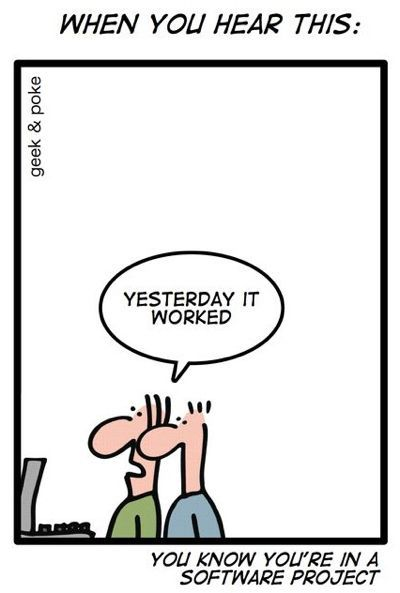 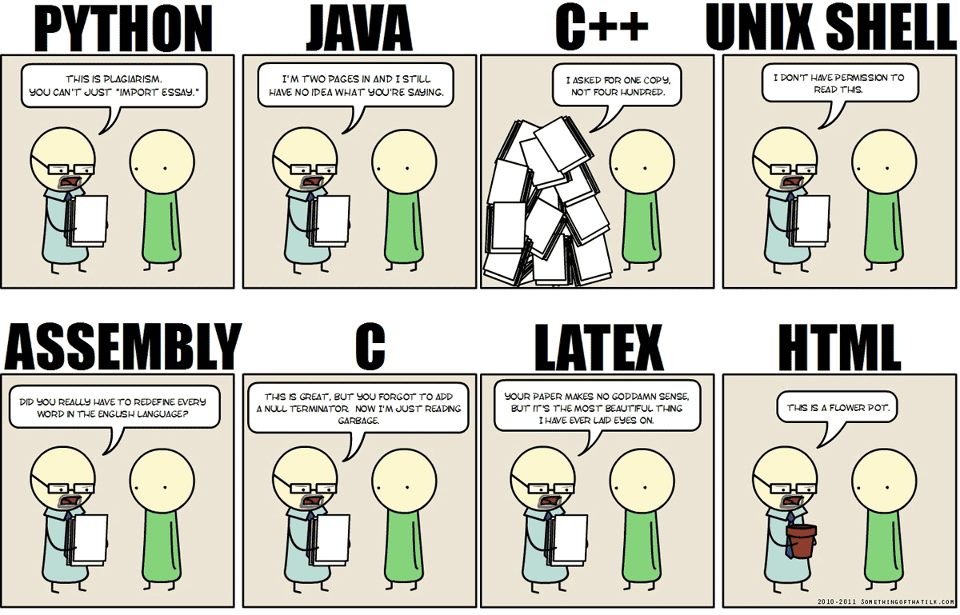